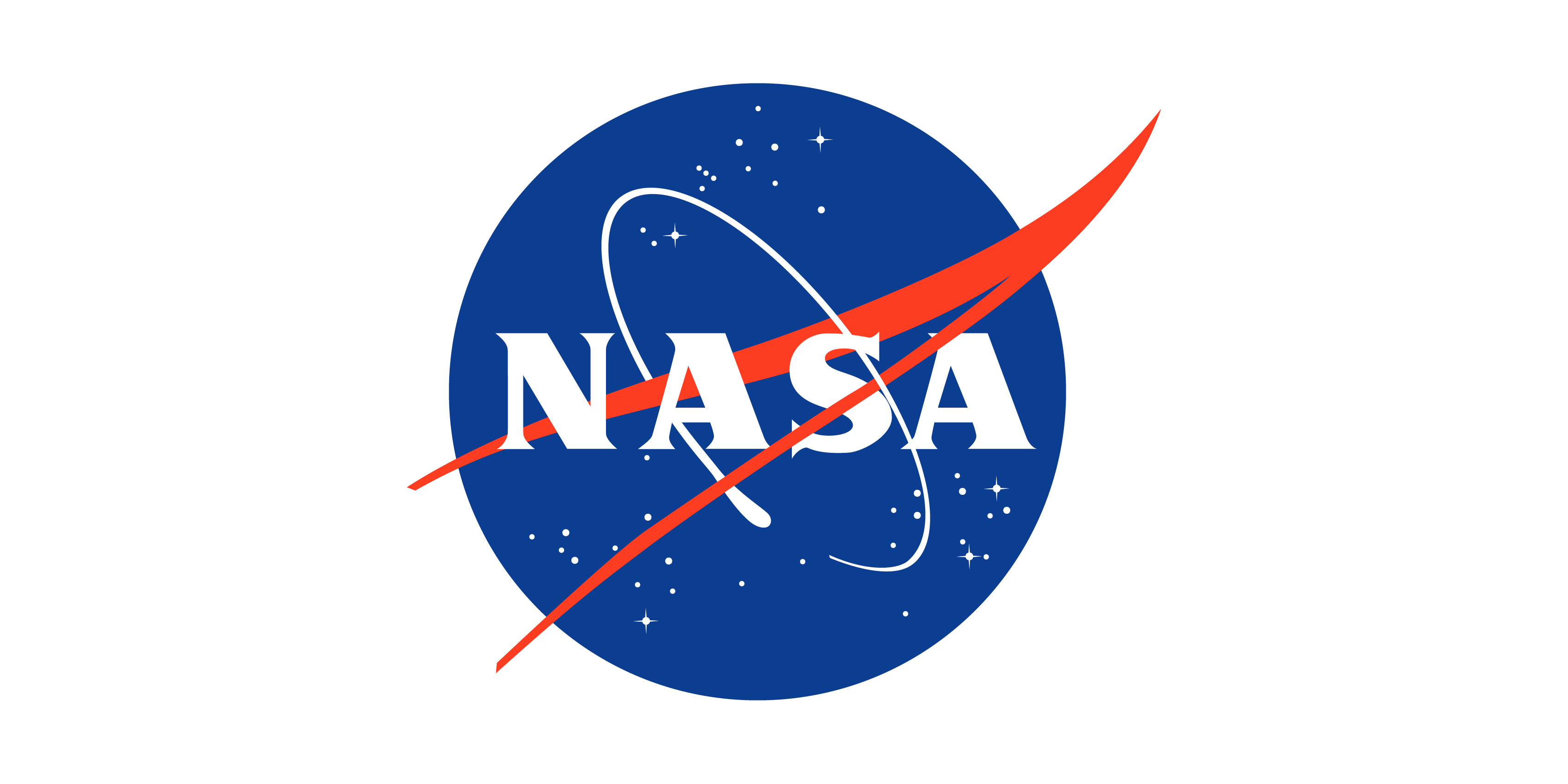 Degradation of Trace Organic Compounds via Advanced Oxidation Processes
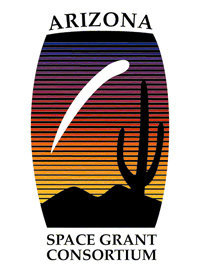 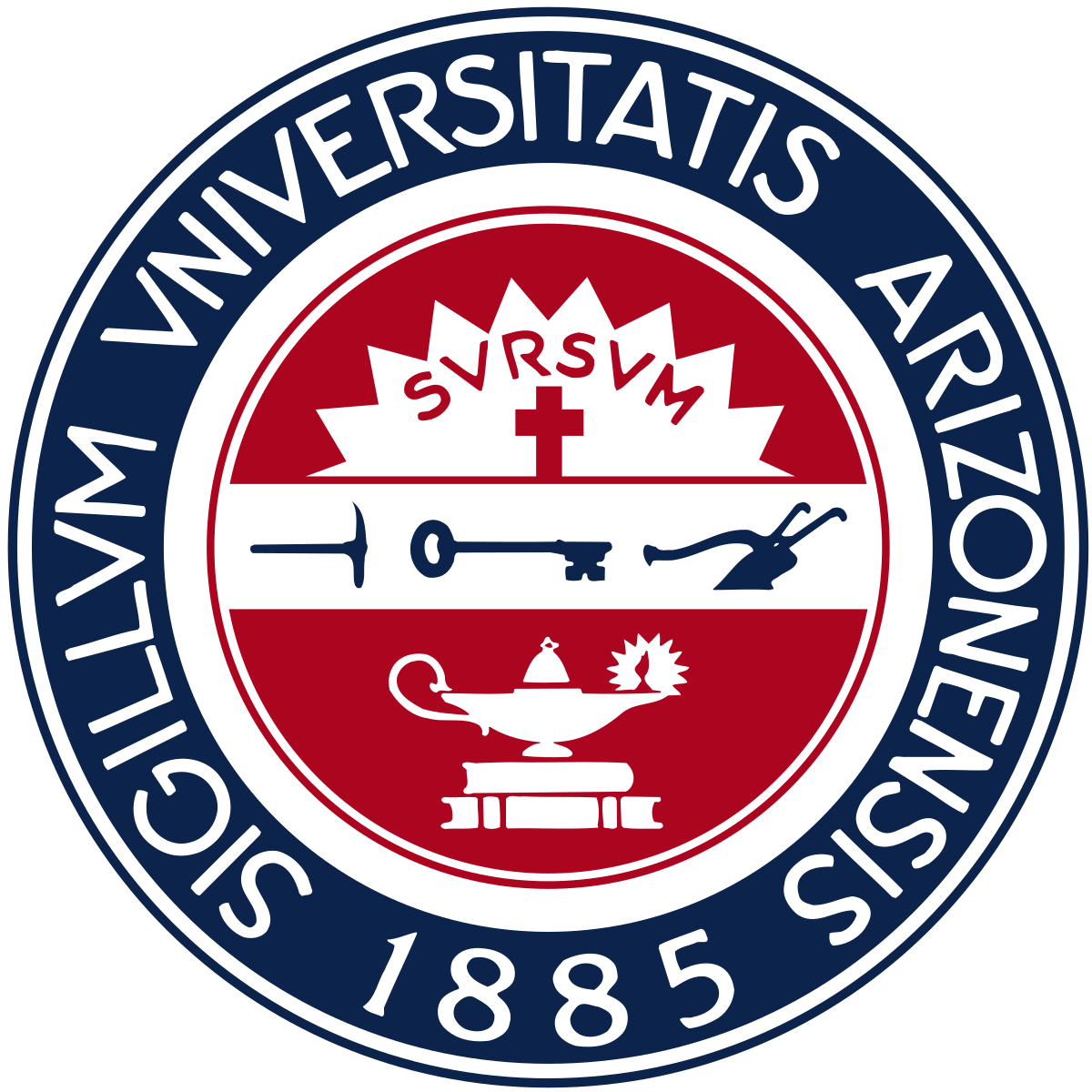 Carlos Weiler
Mentor: Dr. Saez
Fellow researchers: Violeta Martinez, Natalia Rojas, Kenneth Castella, Ben Barnett
4/3/2020
Arizona Nasa Space Grant Symposium
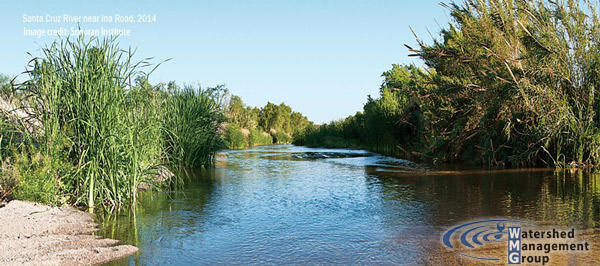 The Santa Cruz River
The Santa Cruz has been revitalized by wastewater effluent
Two waste water treatment facilities discharge into the river
Rigorous cleaning process
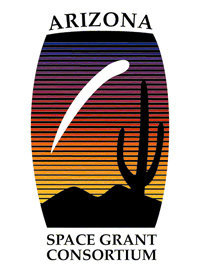 However…Trace Organic Compounds
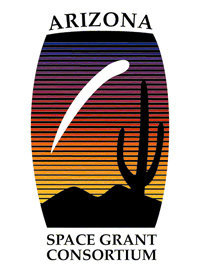 Numerous methods that are being researched
Membrane Distillation
Bioreactors
UV/H2O2
Solar neutralization 
Mechanisms
Direct Photolysis
Indirect Photolysis
Indirect Photolysis
Light
Sensitizer/Photosensitizer
Oxygen 
TrOCs
Methods of Neutralization
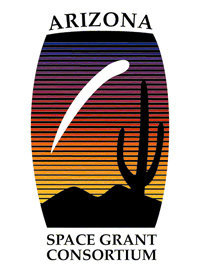 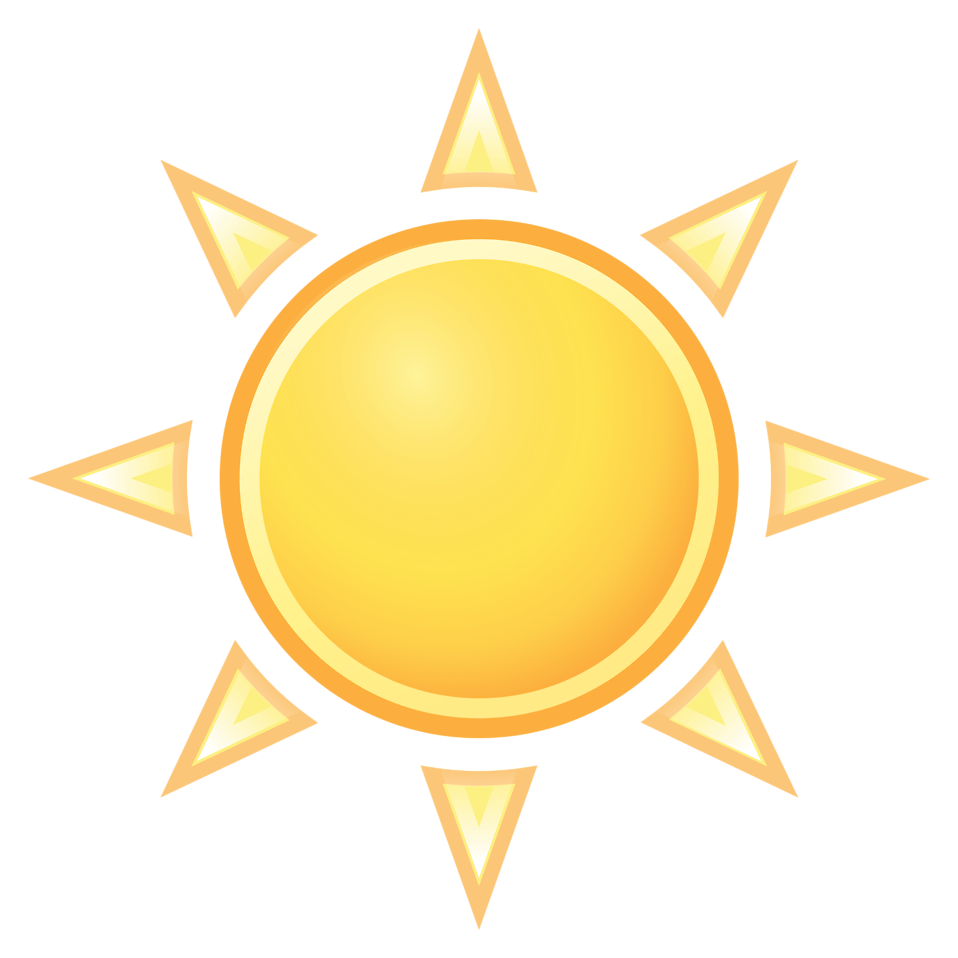 Mechanism Under Study
S*
S
O2
TrOCs
1O2
Products
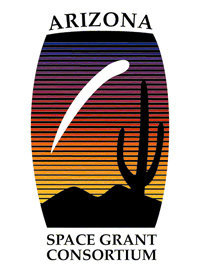 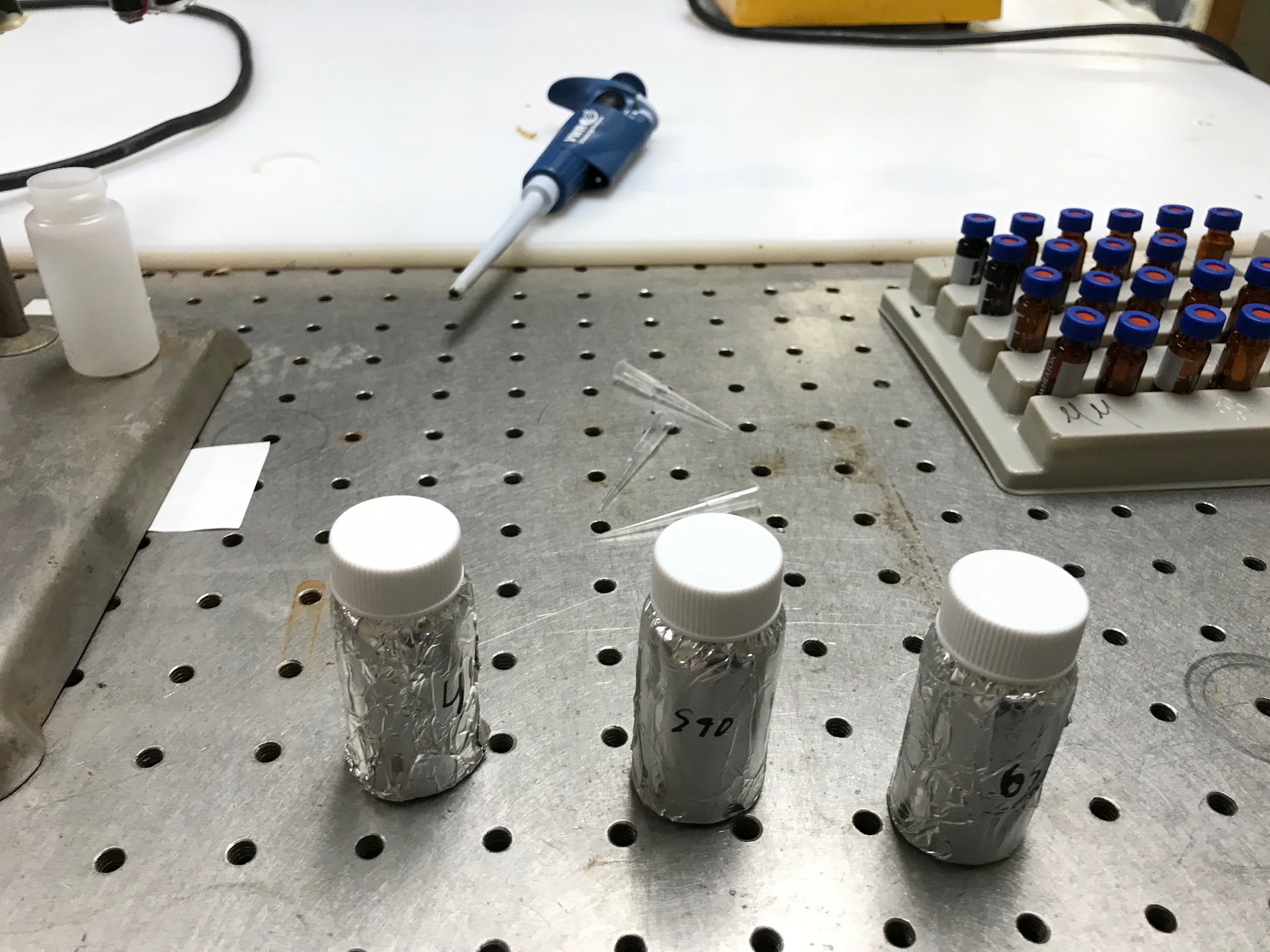 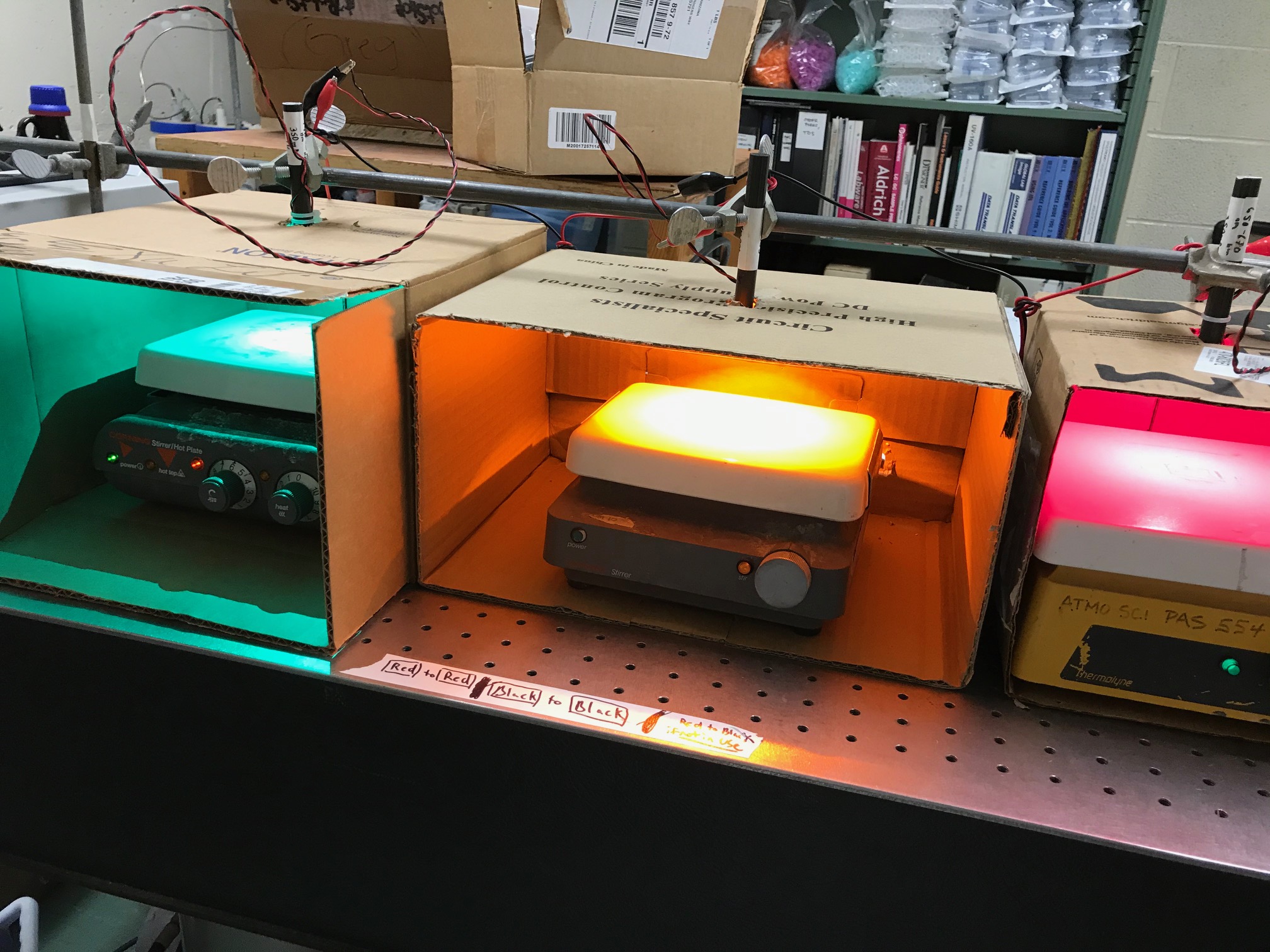 Area of Focus
Determine whether or not wavelength is important to the mechanism
Experimental Setup
Batch reactor with wastewater concentrate
Spiked with FFA 
Light Emitting Diodes (LEDs)
Concentrations measured using HPLC
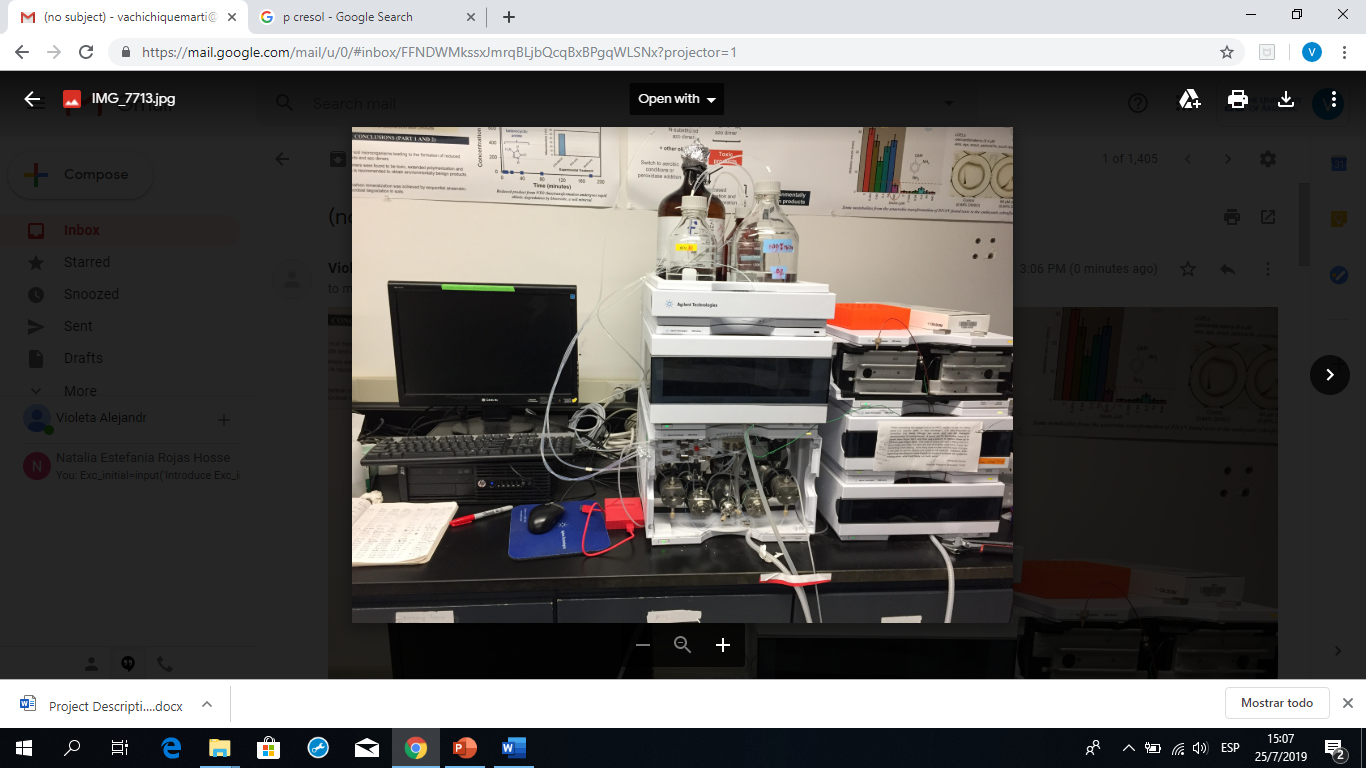 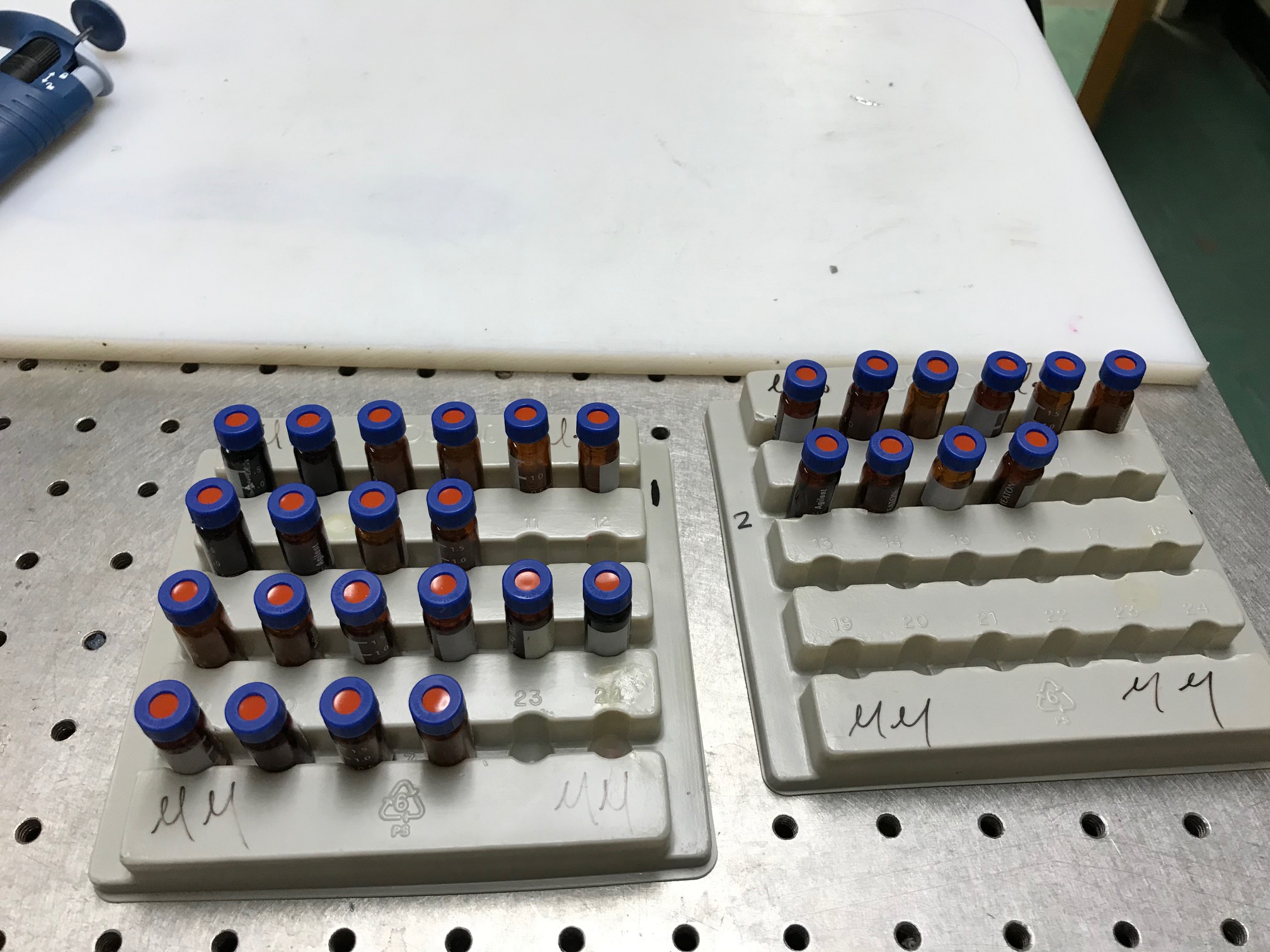 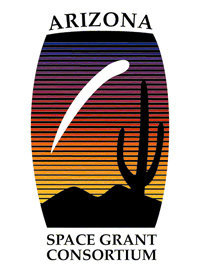 Results
The higher wavelengths, lower energy, LEDs do not show degradation of the target TrOCs
Wavelengths closer to Ultraviolet show a greater degradation of TrOCs
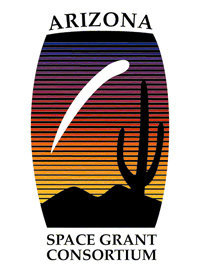 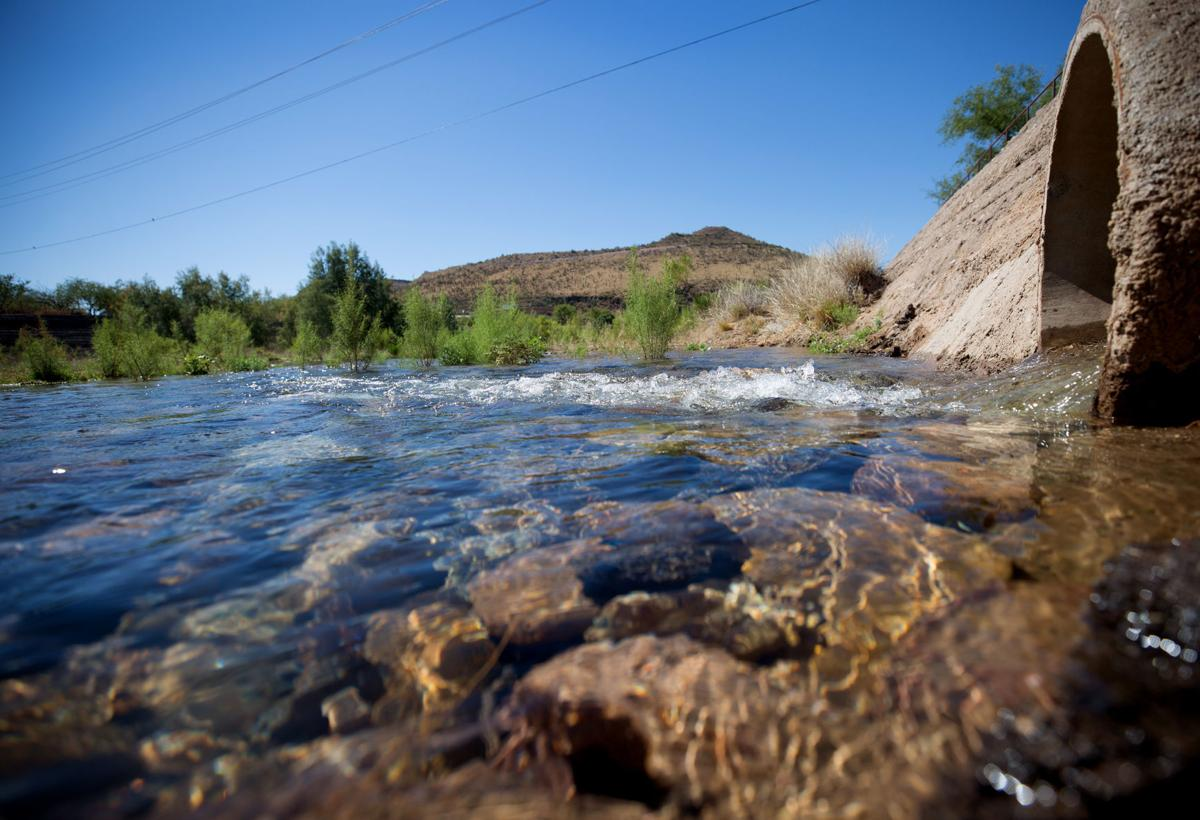 Conclusion
Higher energy wavelengths show a greater degradation of the TrOC
Does not prove that the mechanism understudy is the only path way of degradation
Further experiments still need to be done
More specific wavelengths need to be tested
Light intensities of LEDs 
Test other TrOCs with the same conditions as FFA
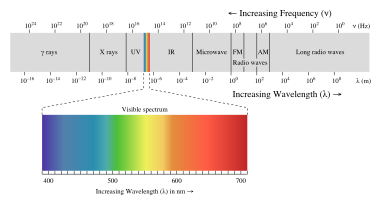 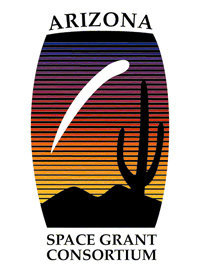 I would like to give thanks to the entire research group! Without them my experience would have not been as great as it was!
I would like to thank the NASA Space grant for giving me this opportunity!
I would like to thank Michelle Coe for organizing such a great program!
Lastly I would like to thank Dr. Saez!
Acknowledgements
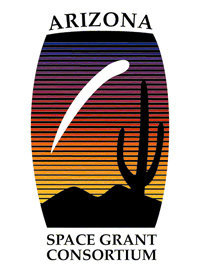 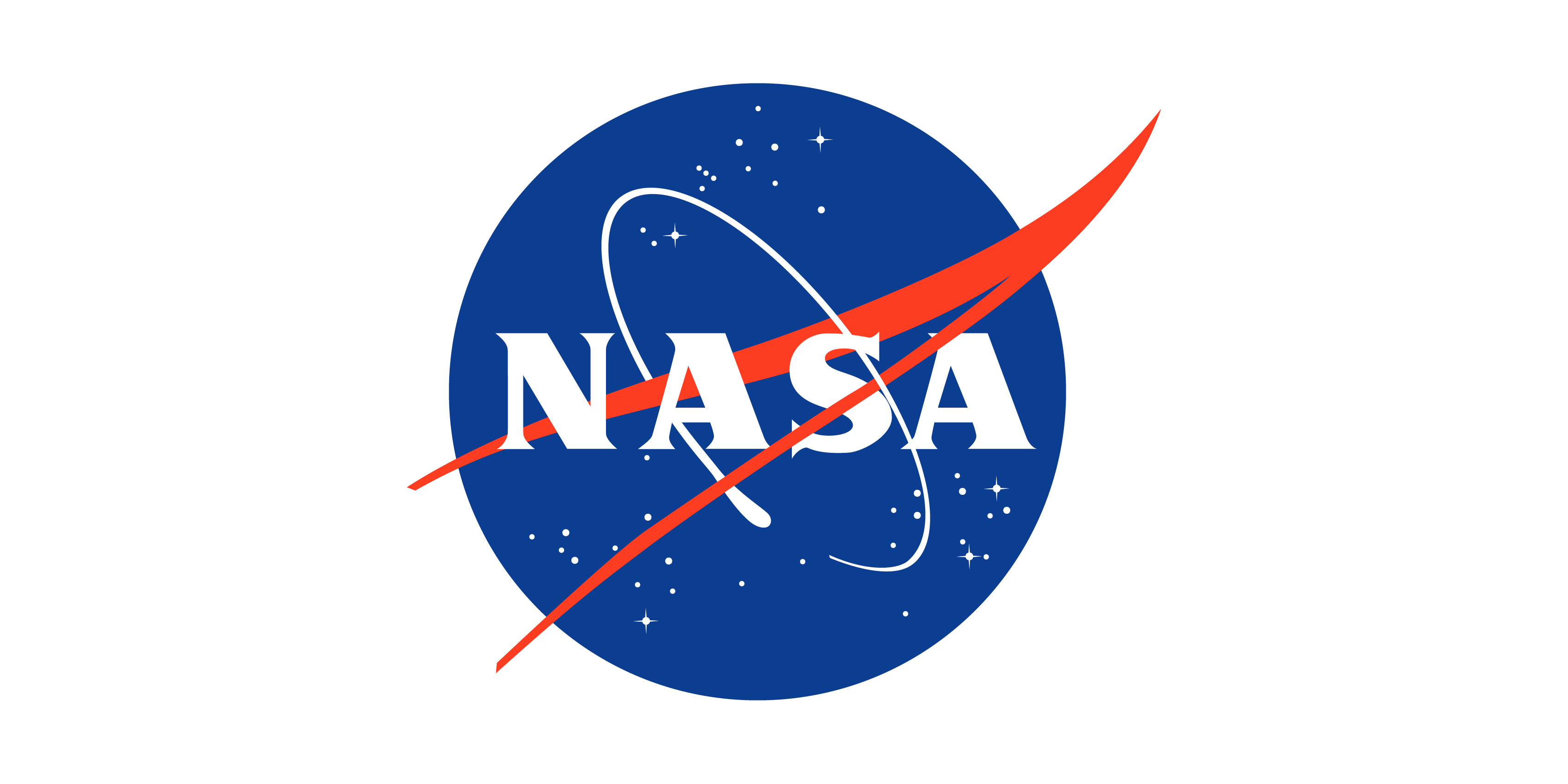 THANK YOU!Questions?
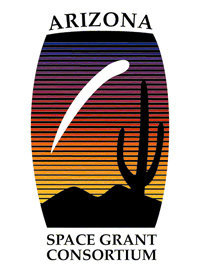 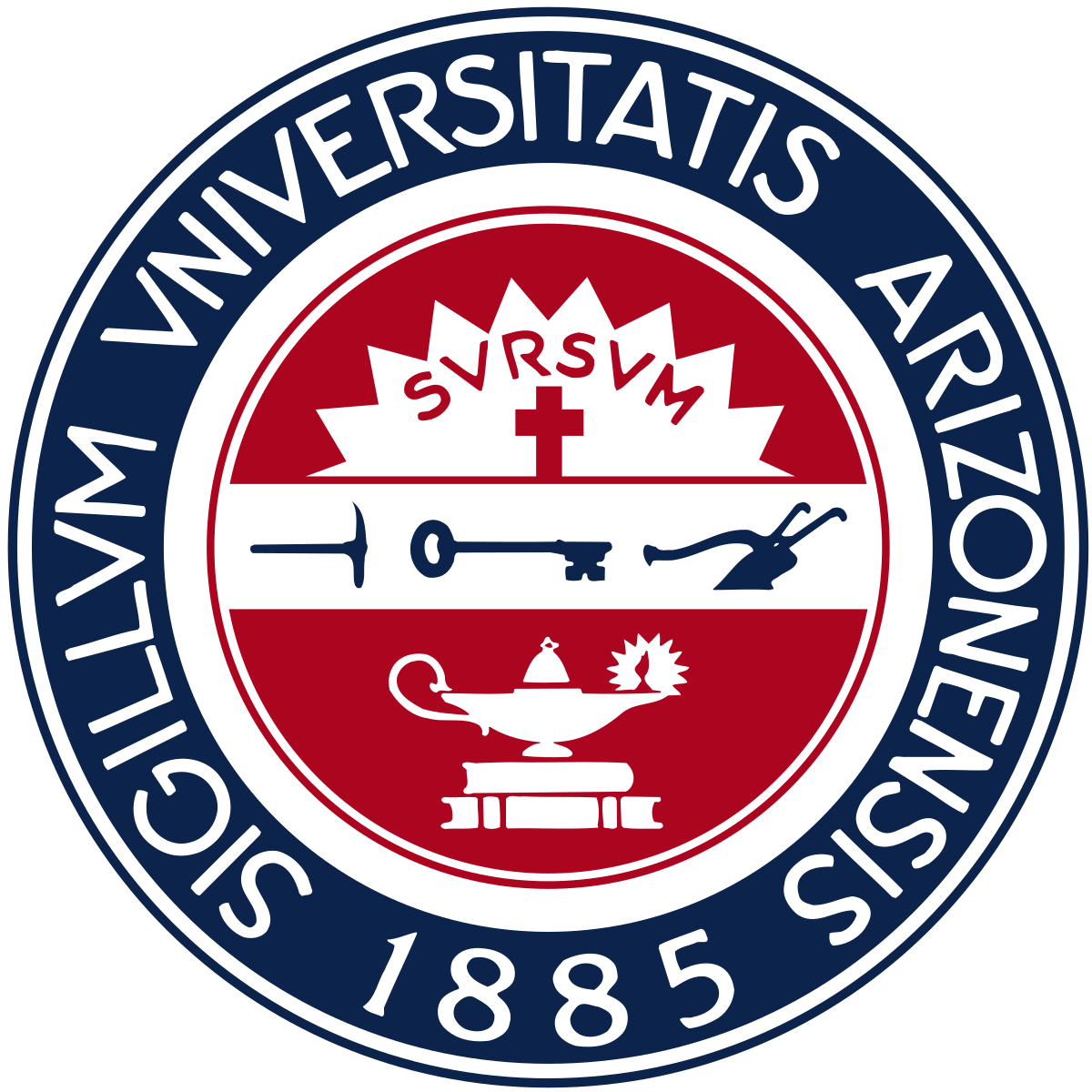